Kildangan National SchoolActive School Flag
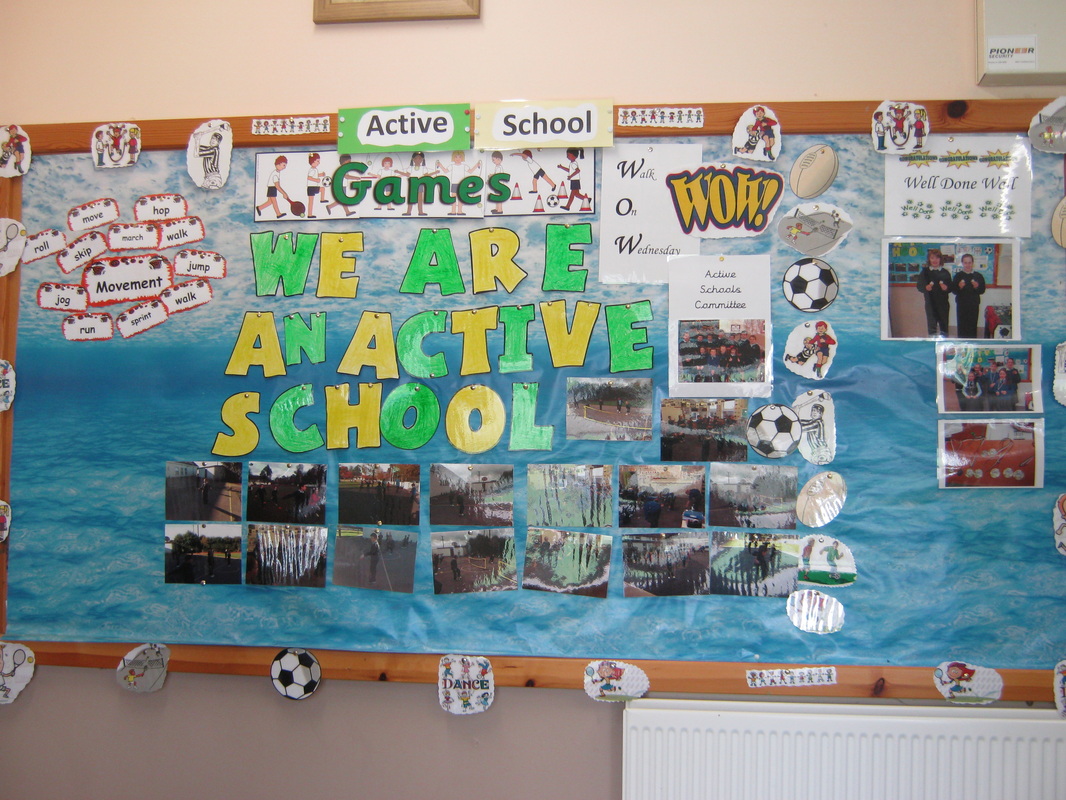 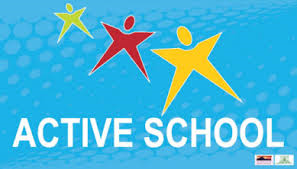 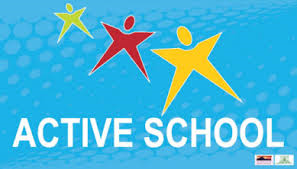 PE Motto
The winning PE motto composed by Miss Maddens’s class.
‘Go Go Class,
Go Go Run
Lets Get Fit
While Having Fun’.
Active School Flag Committees2013/2014 and 2014/2015
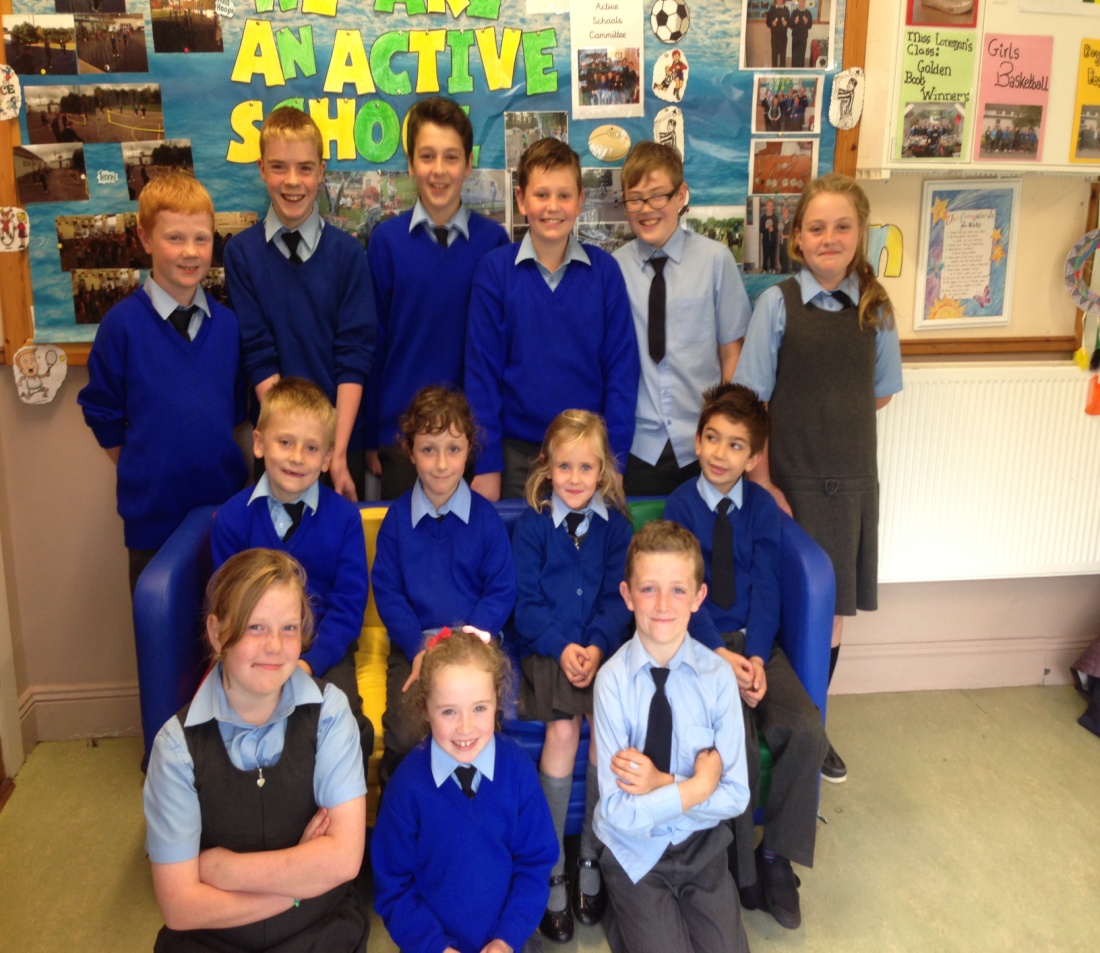 Gymnastics
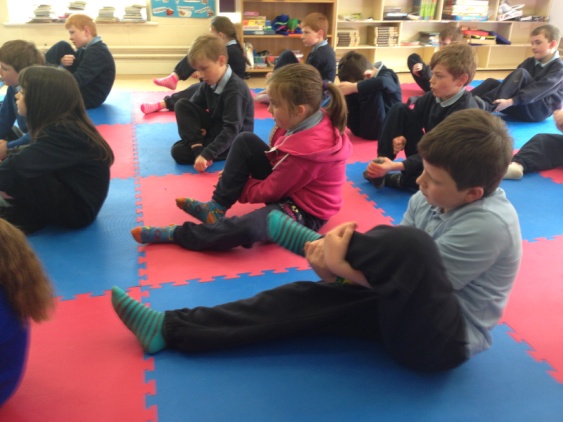 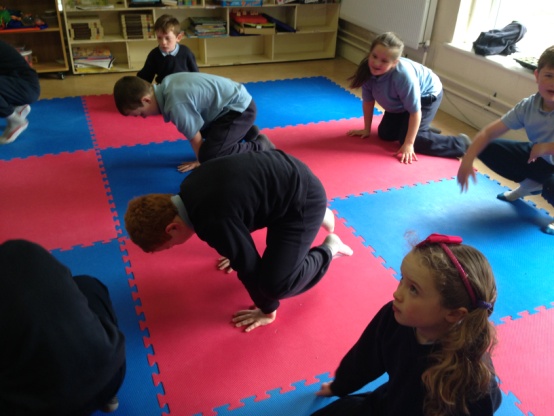 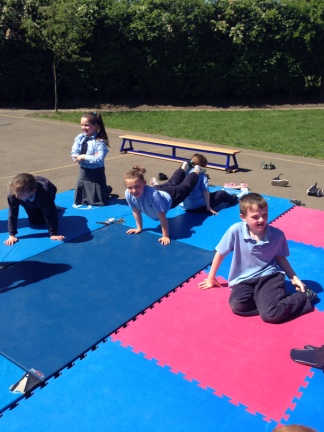 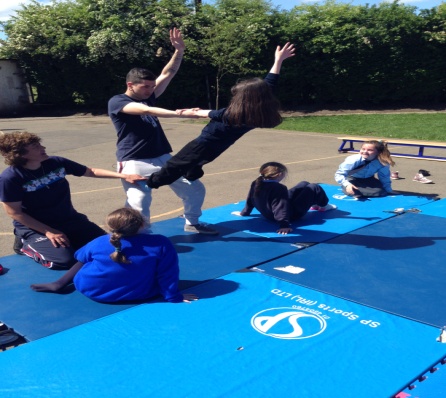 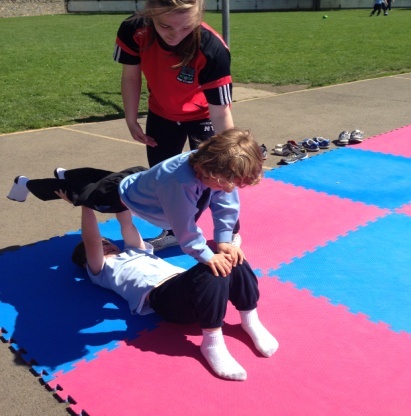 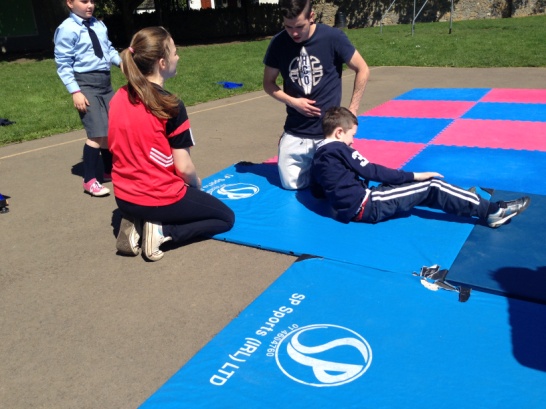 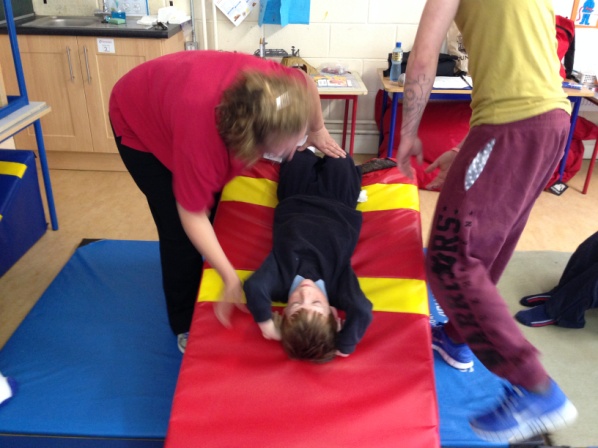 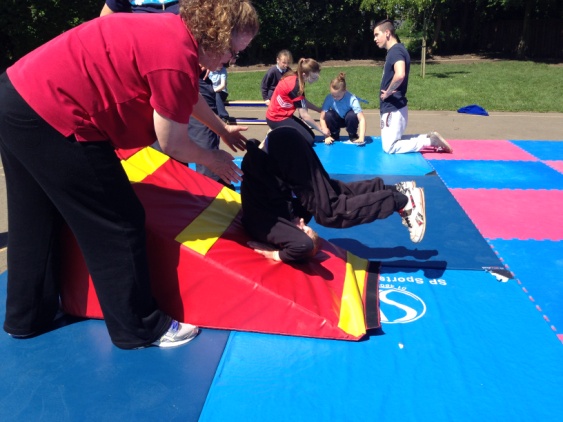 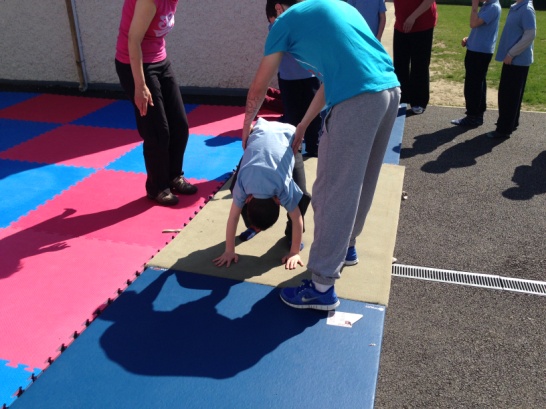 Dance Fitness
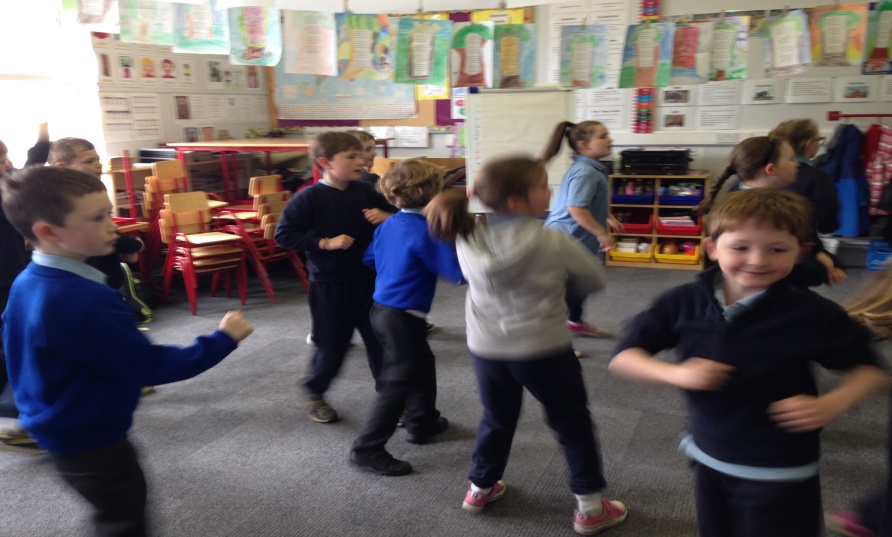 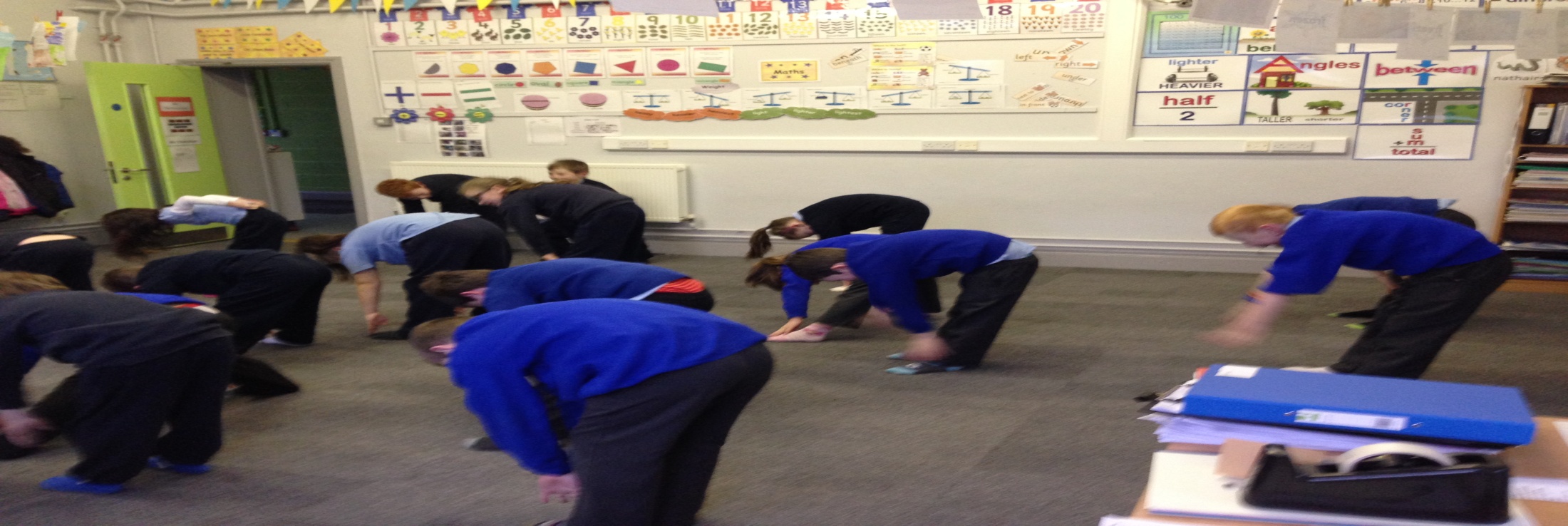 Kiddies Pilates
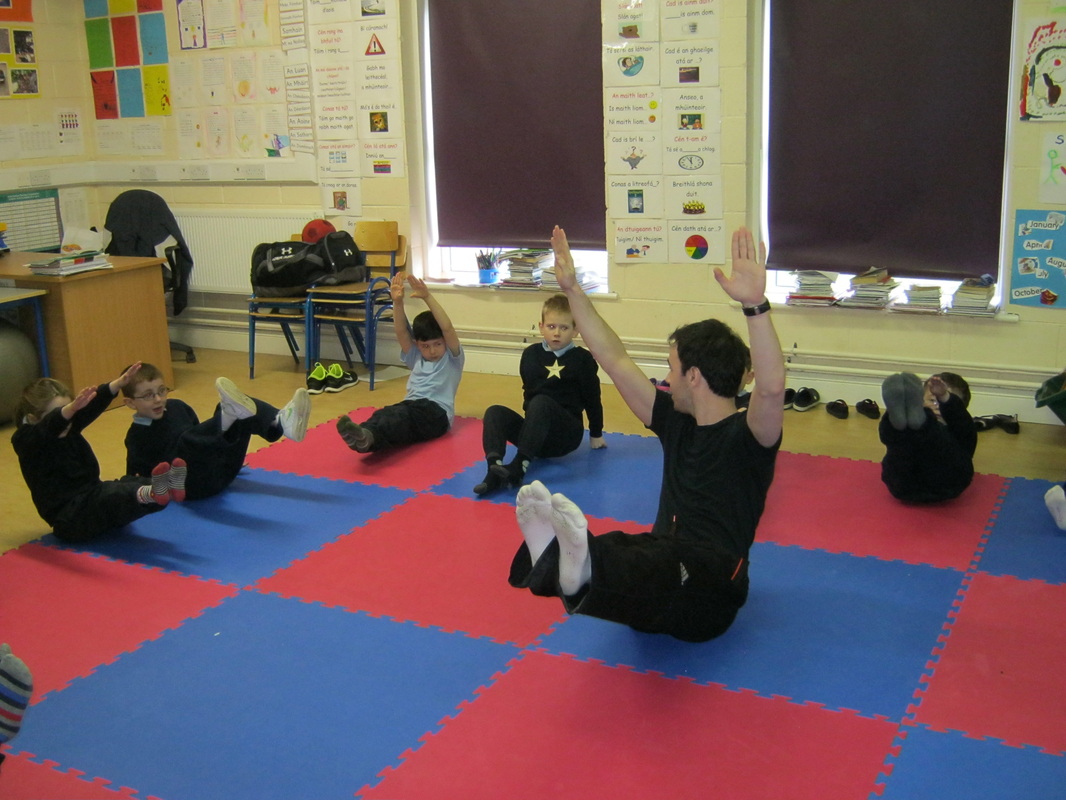 Skipping Workshop
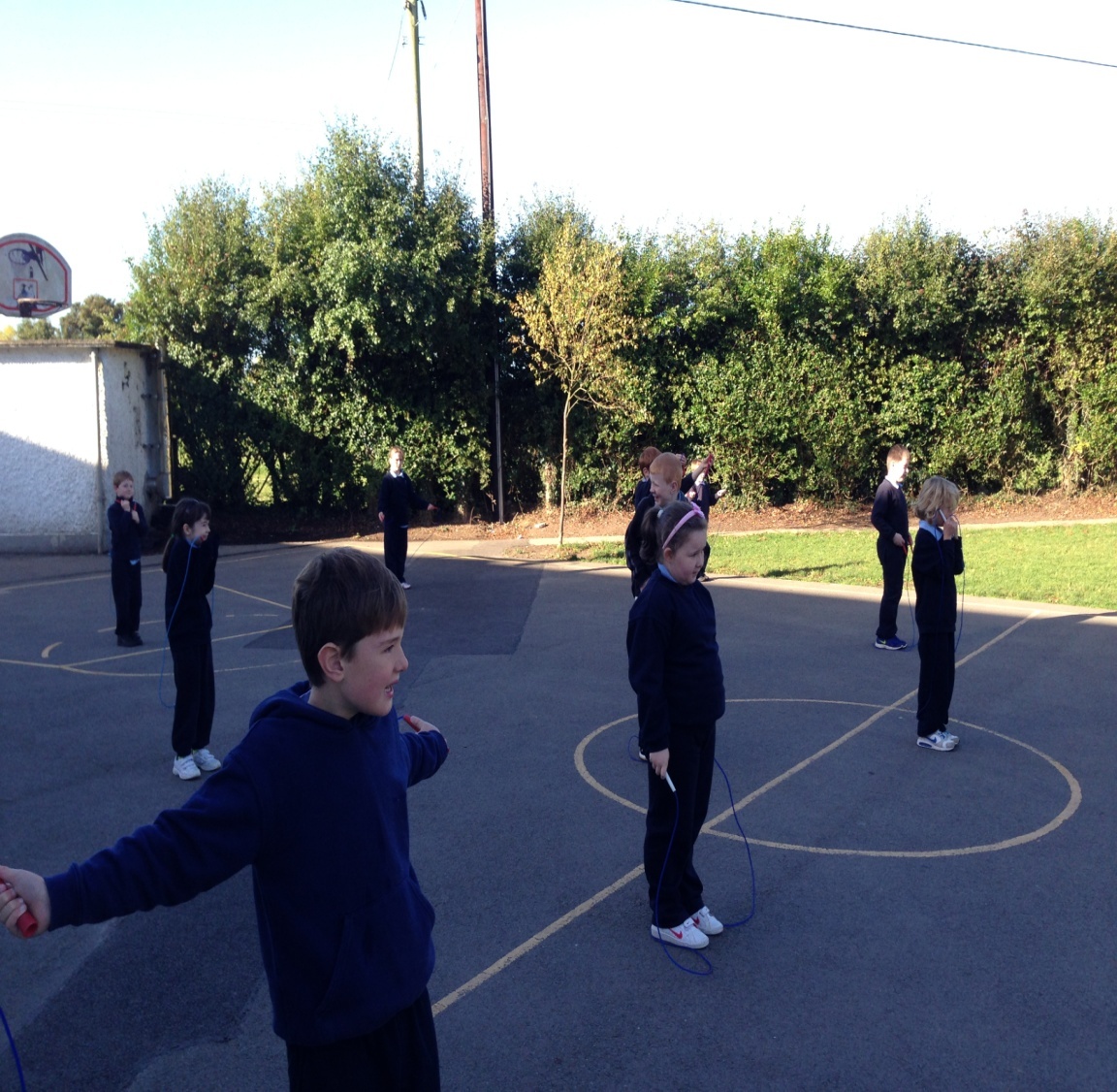 Tag Rugby
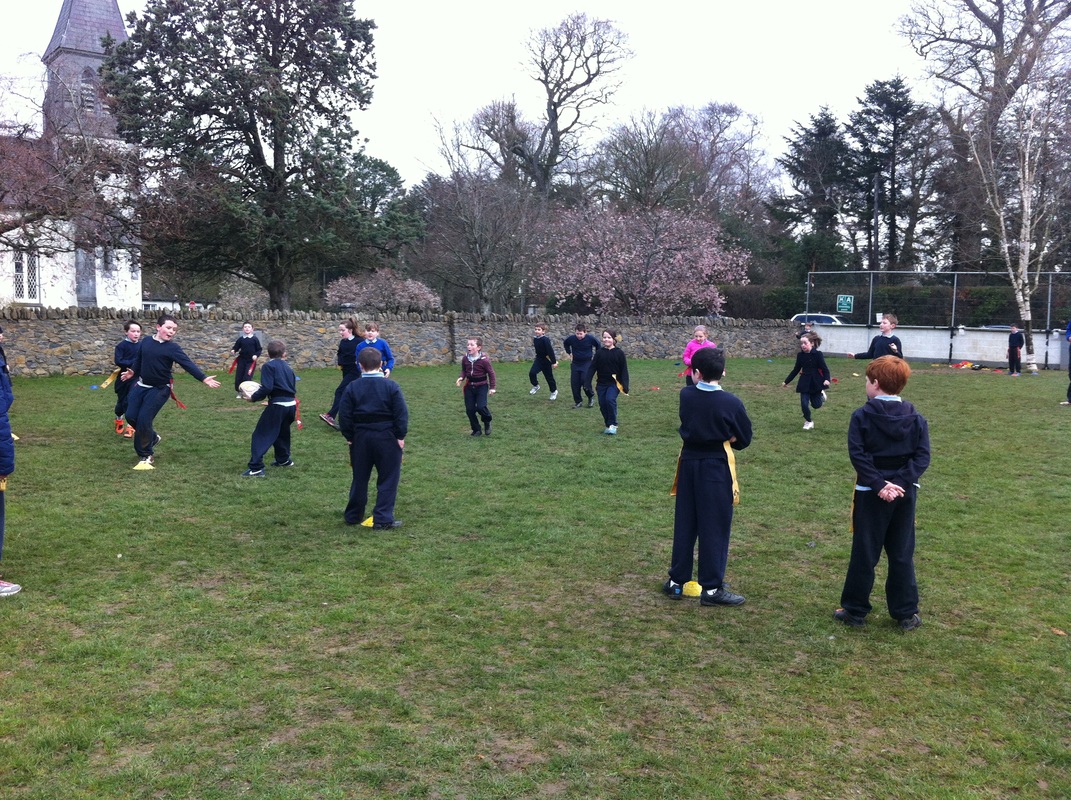 Water Walk
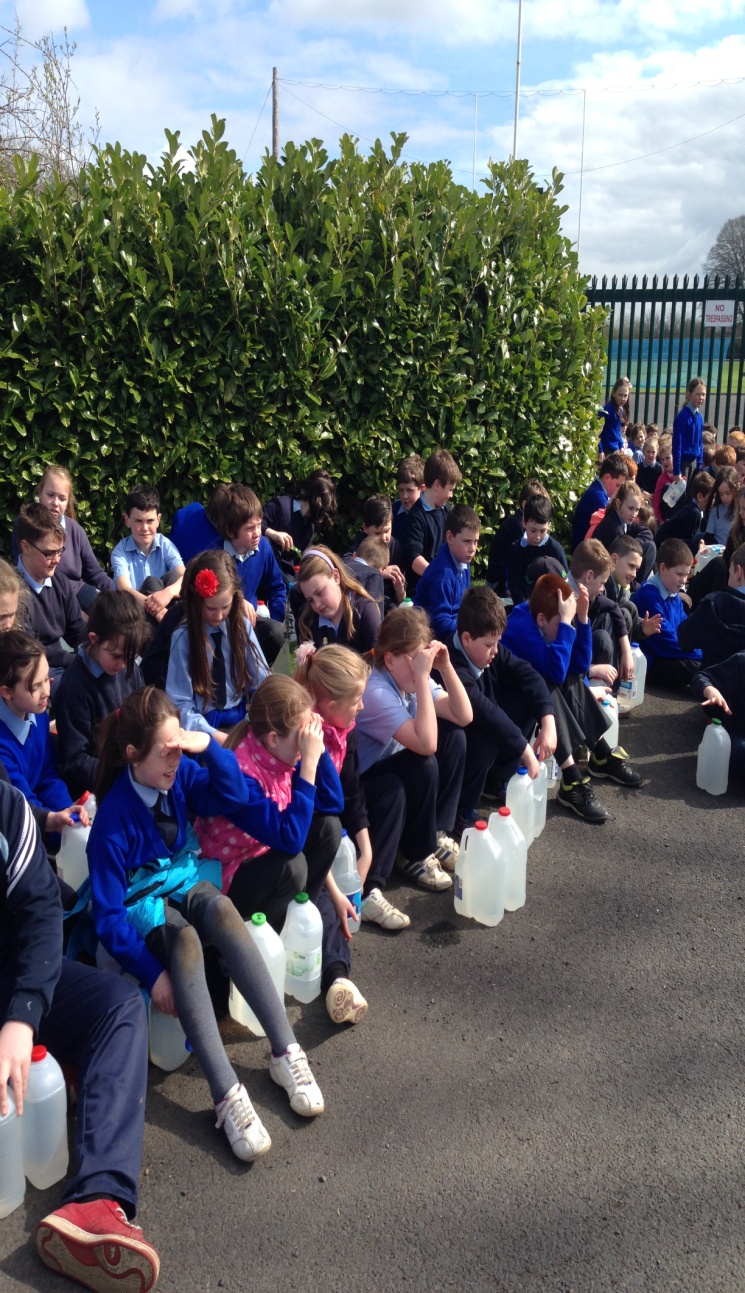 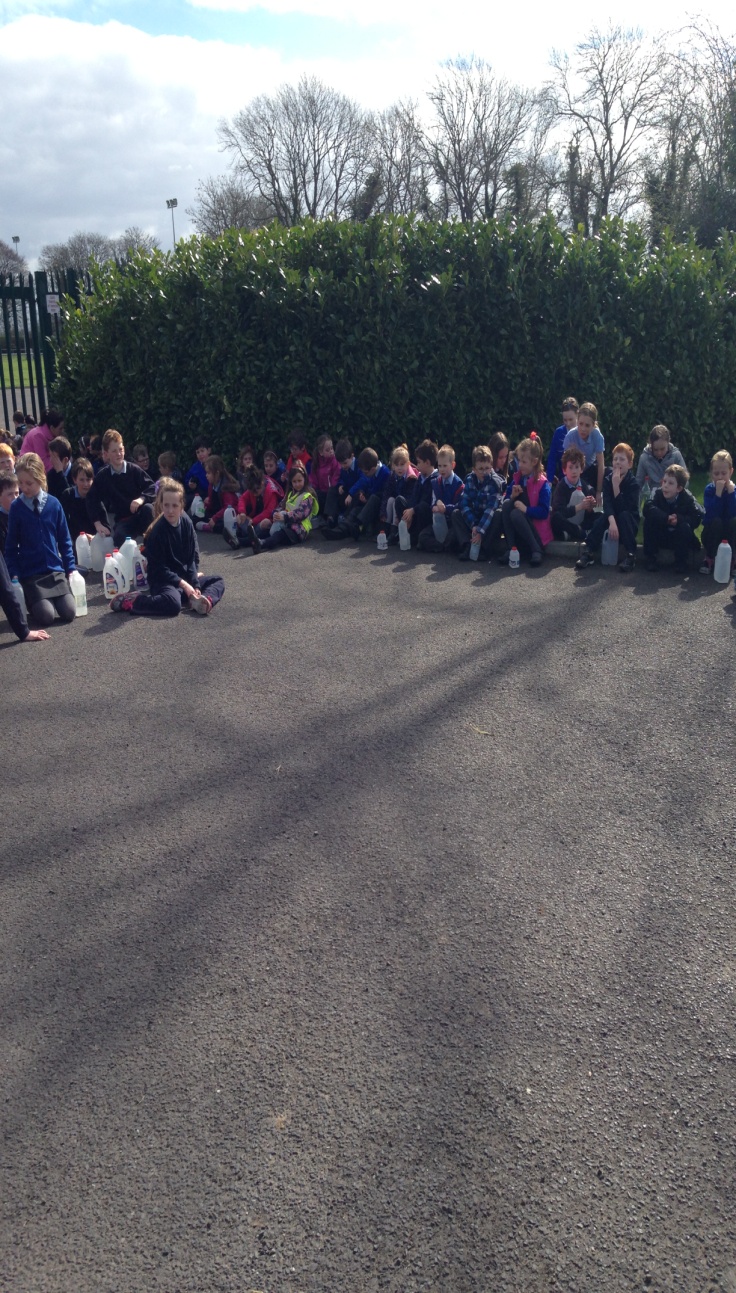 Santa Dash
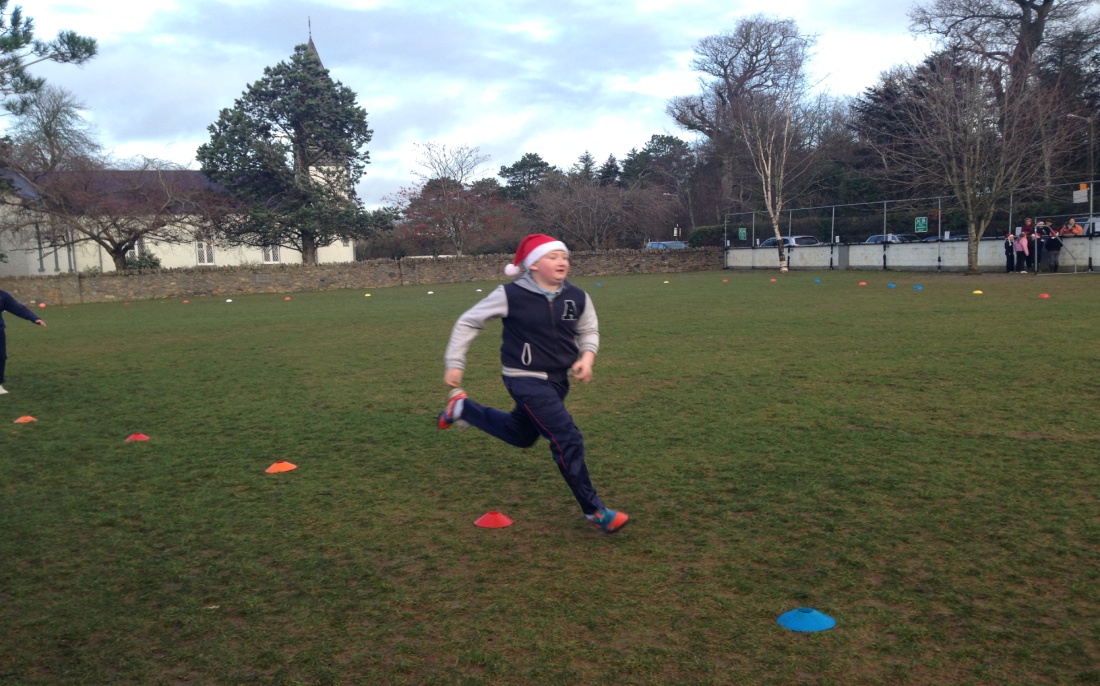 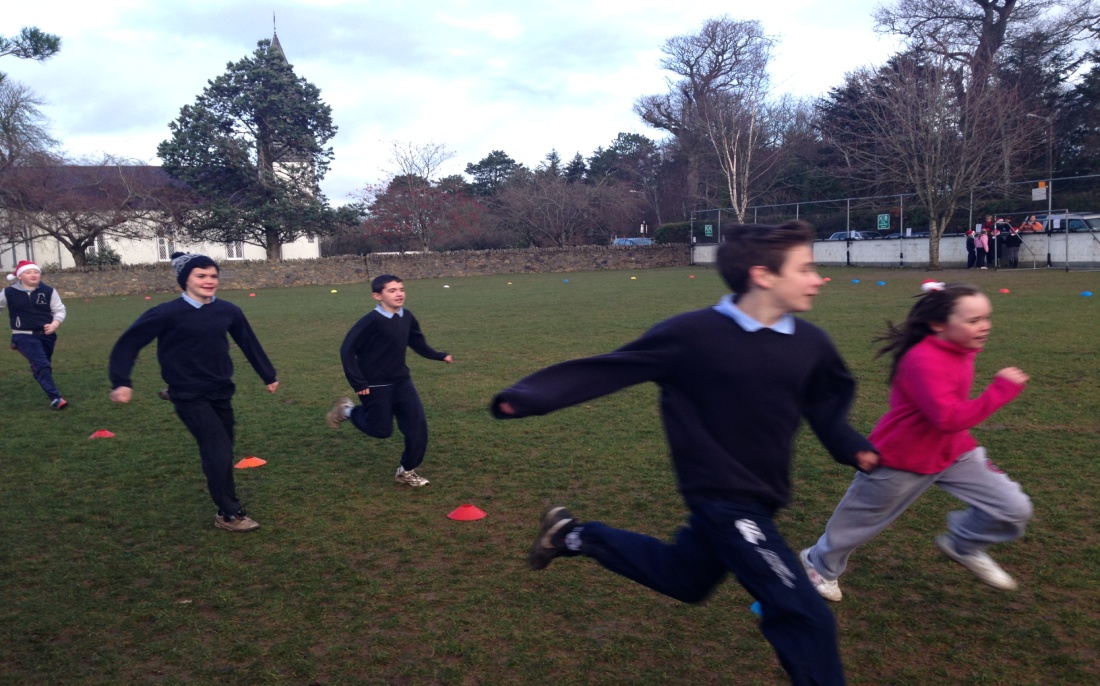 Stations and Playteams
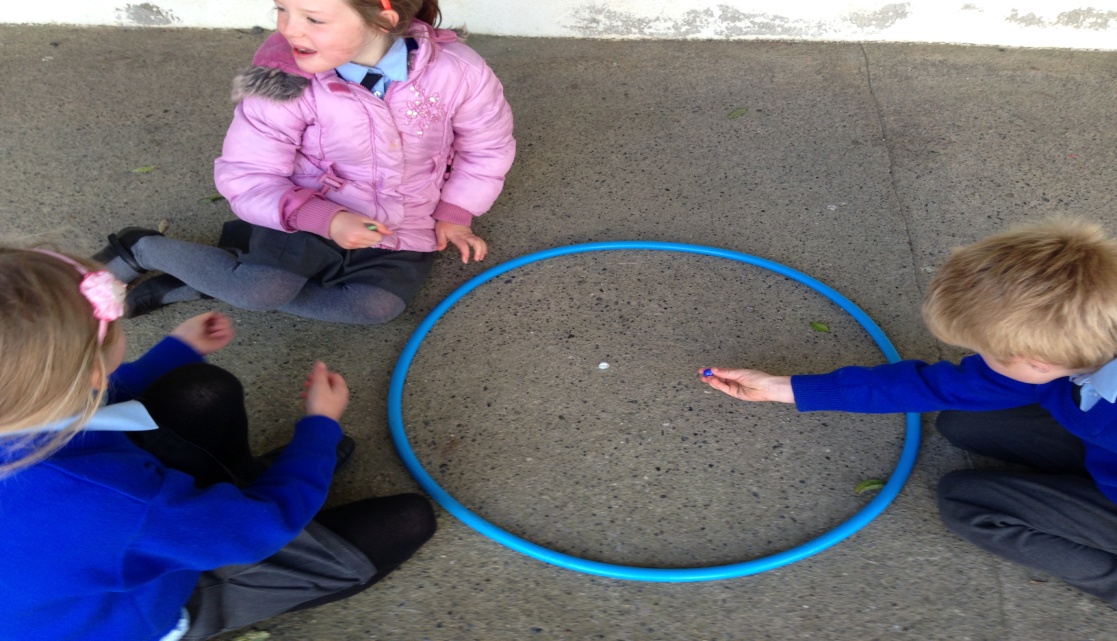 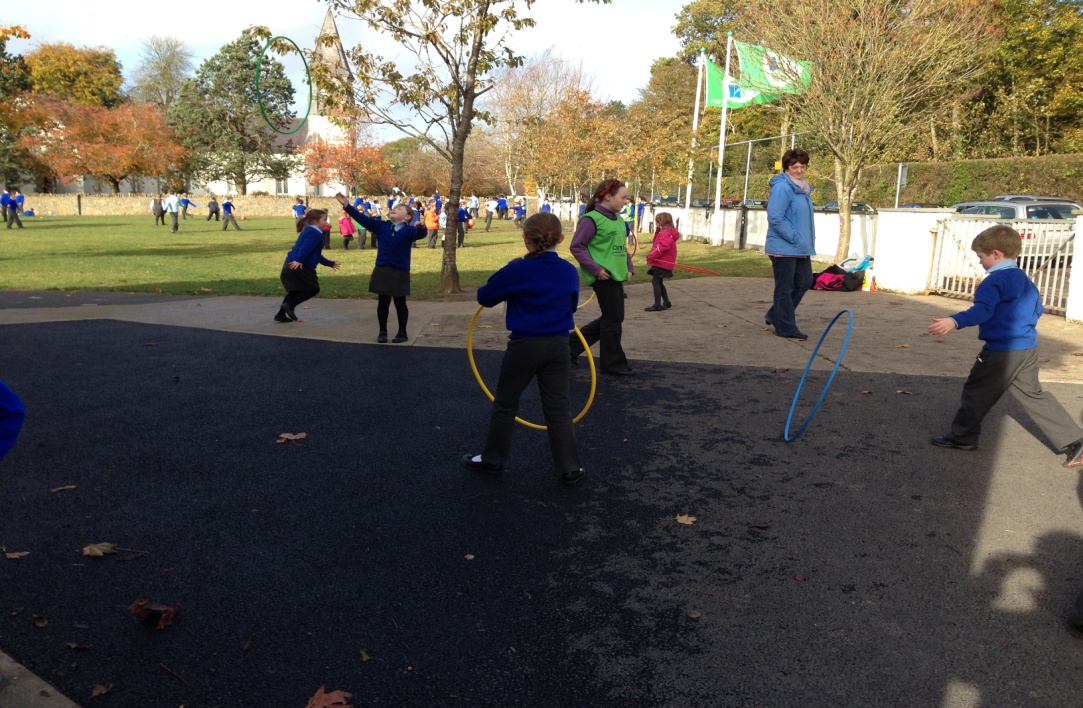 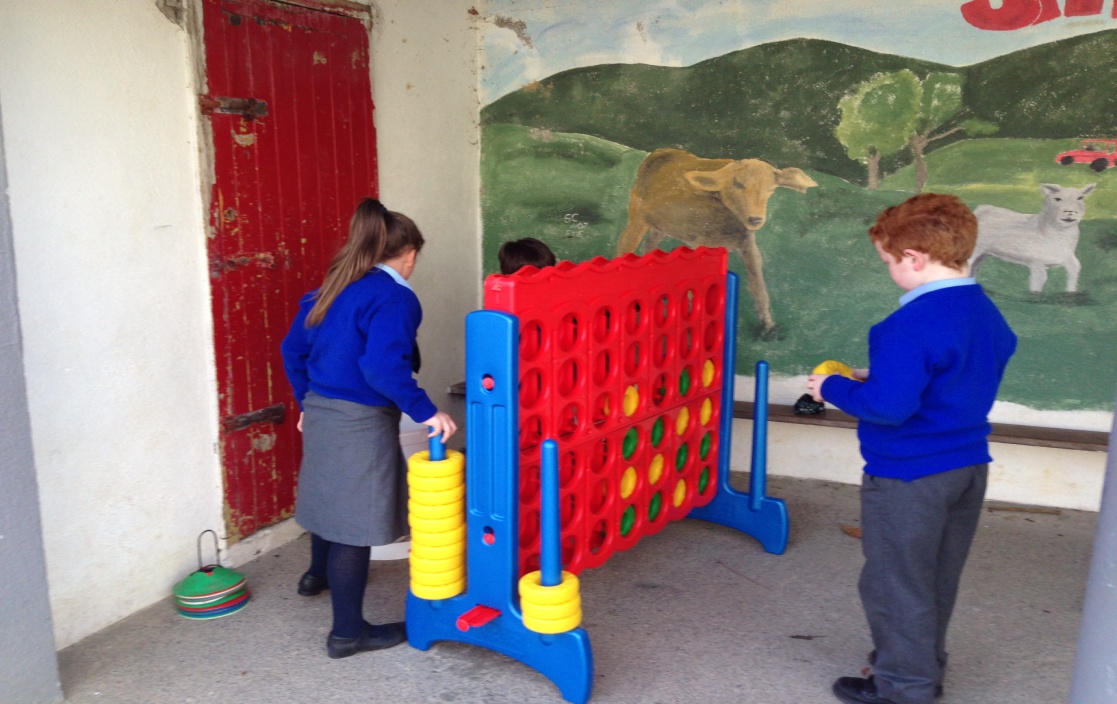 Rith
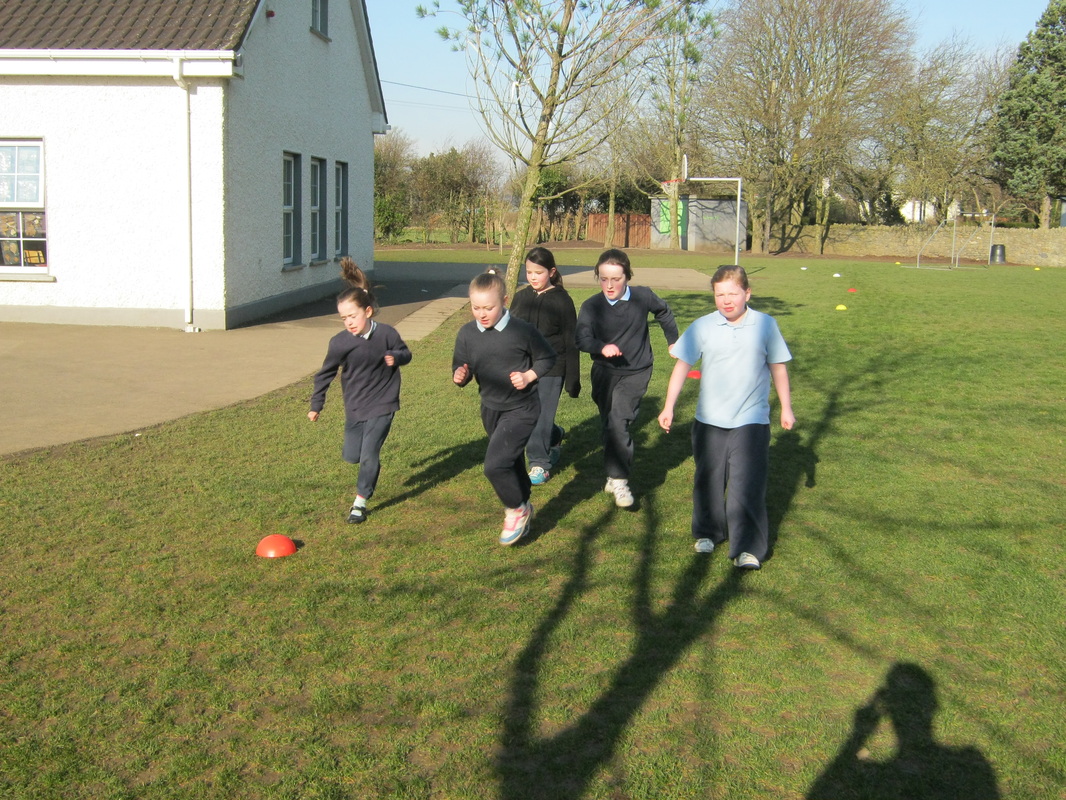 Football Teams
U-10 Team
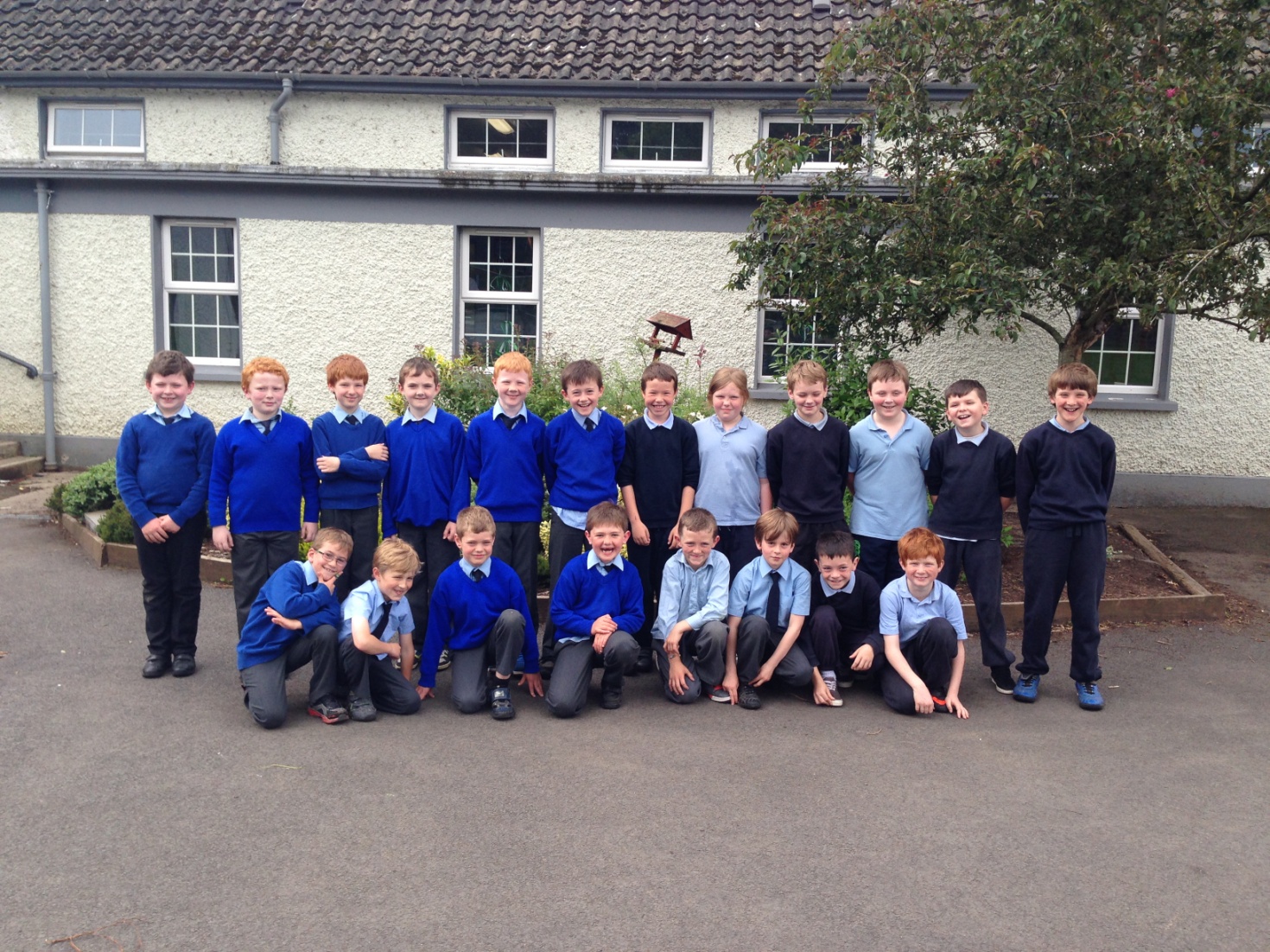 Football Teams
Senior Football Team
Basketball Teams
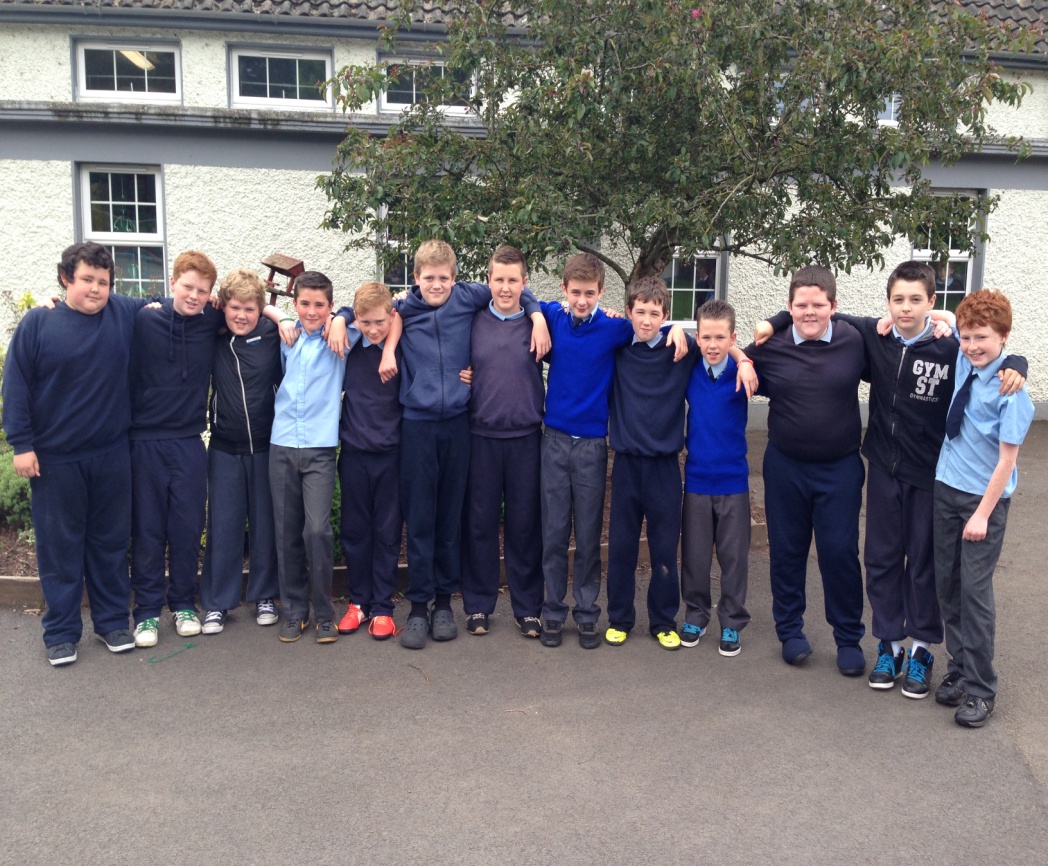 Cross Country Team
Basketball for 1st and 2nd class
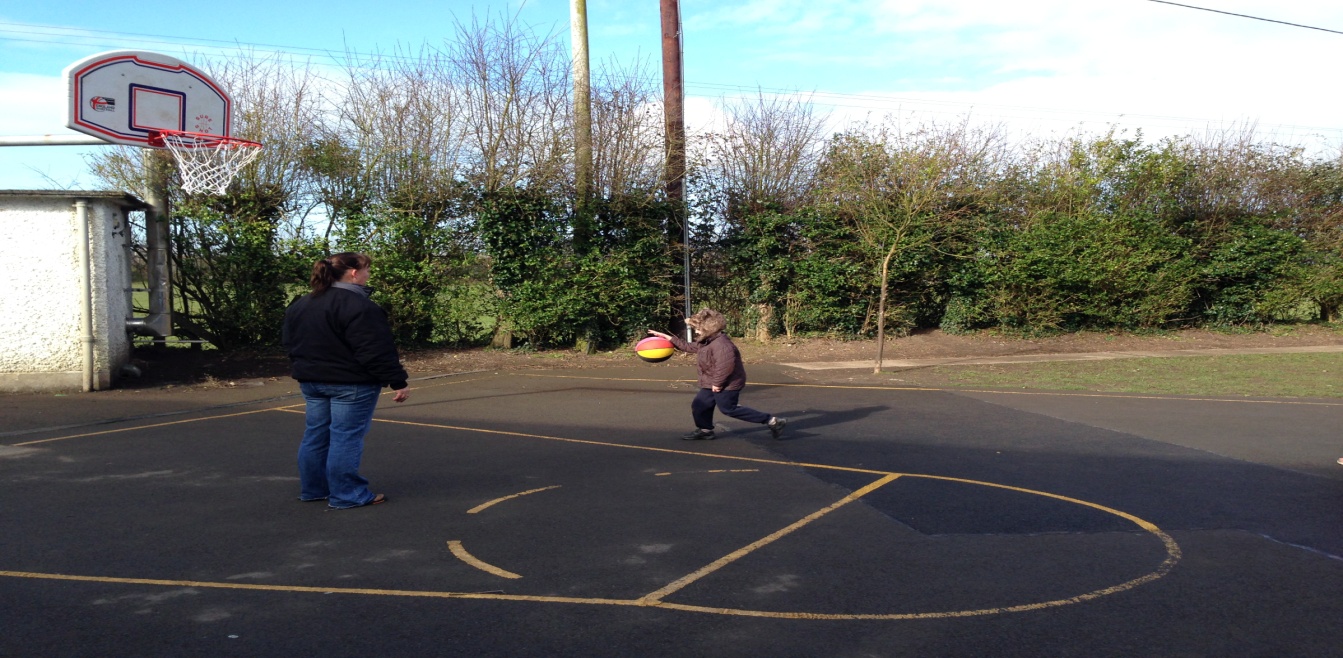 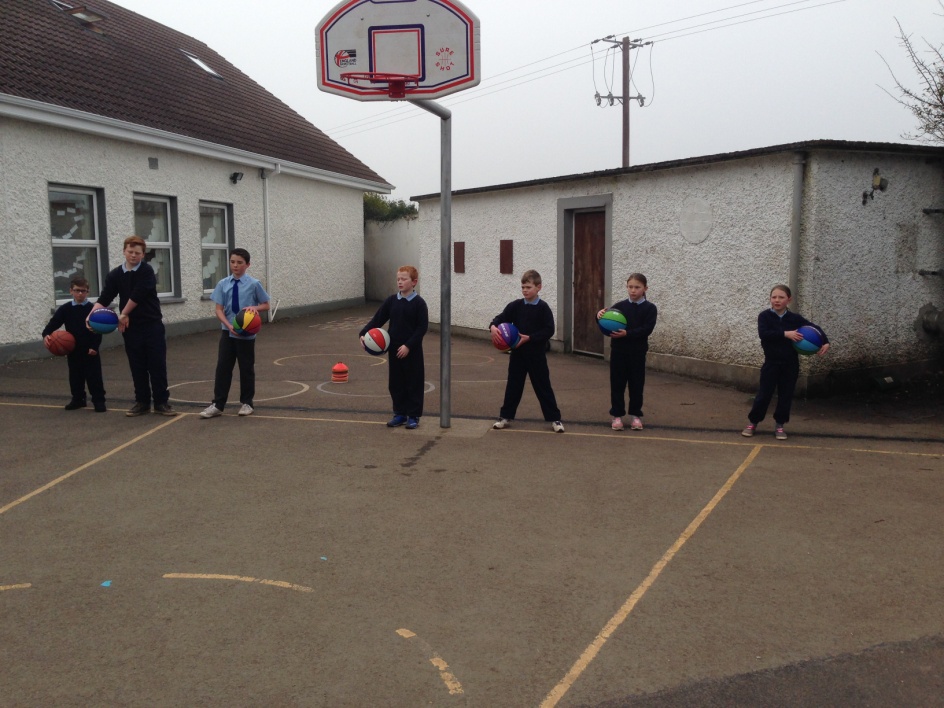 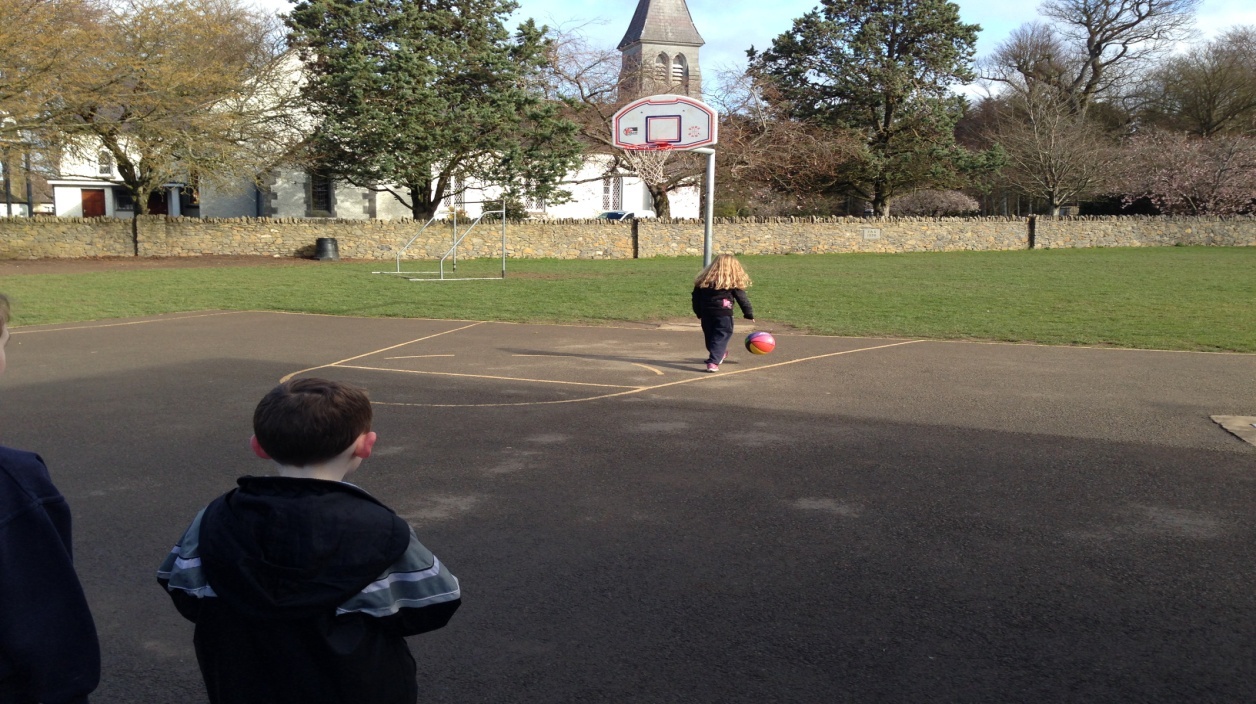 Tennis
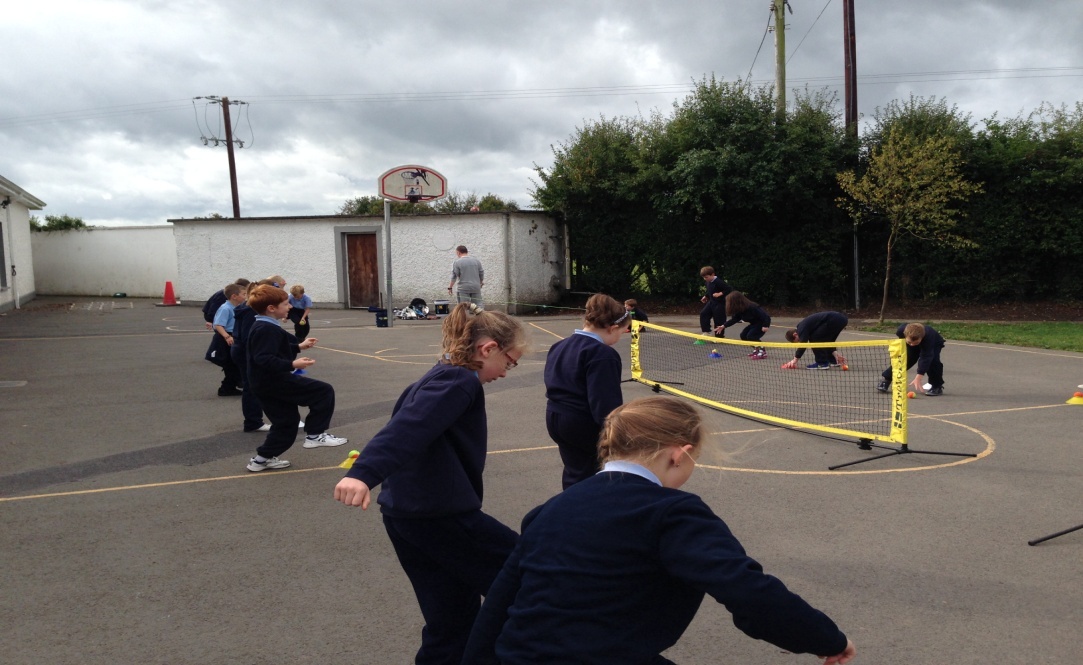 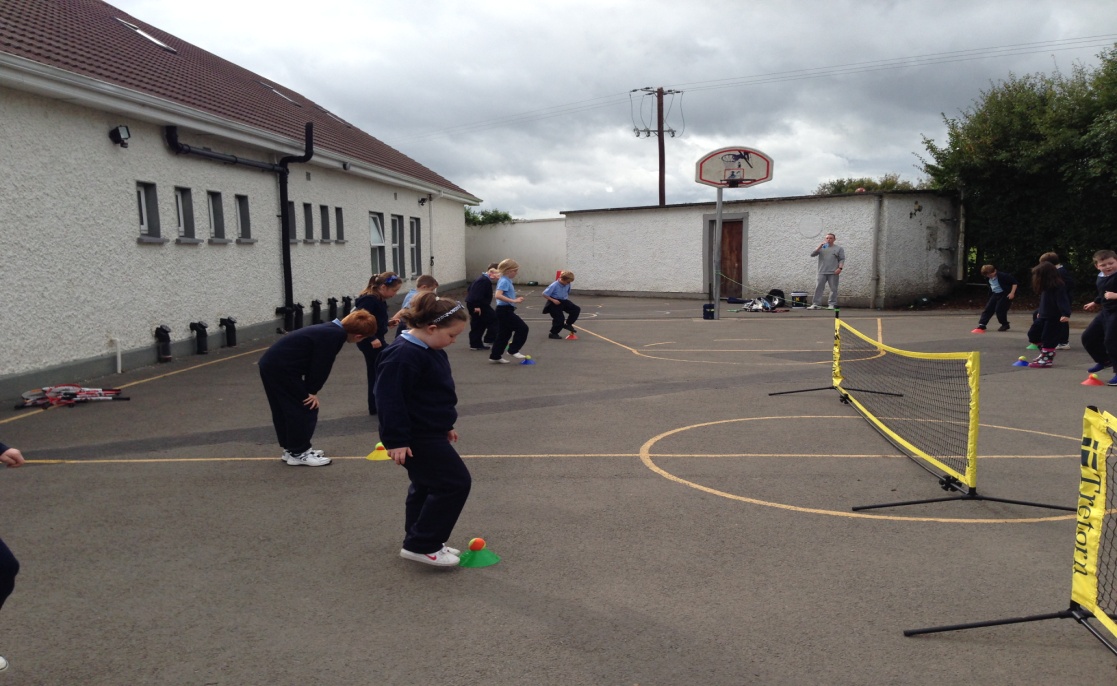 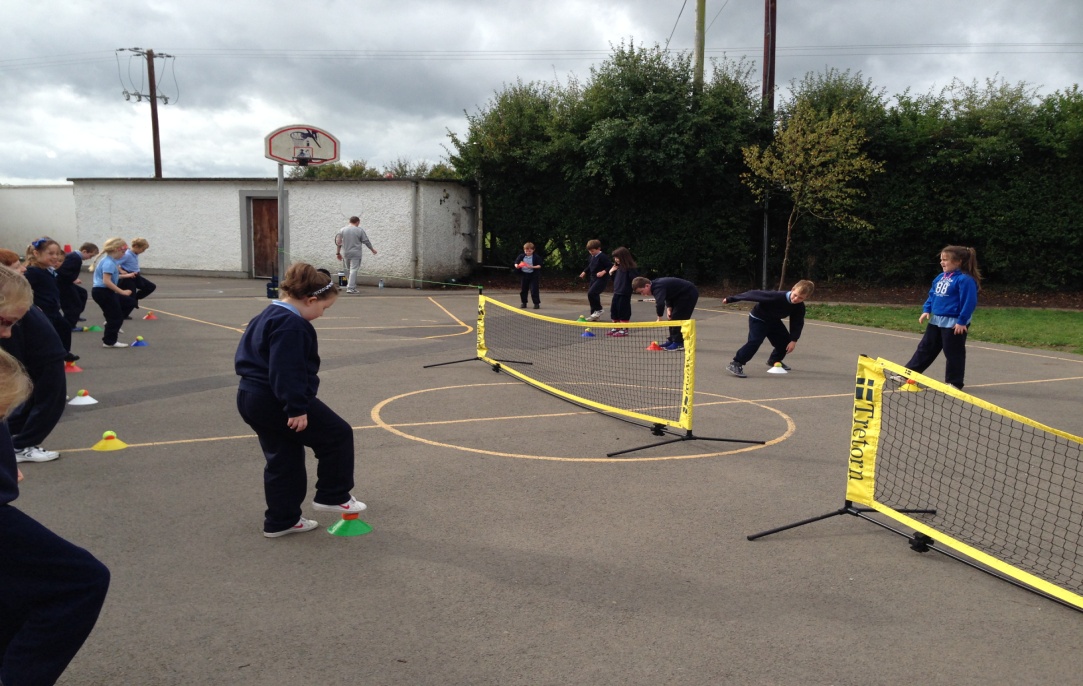 Visit of Leinster Rugby Trophies